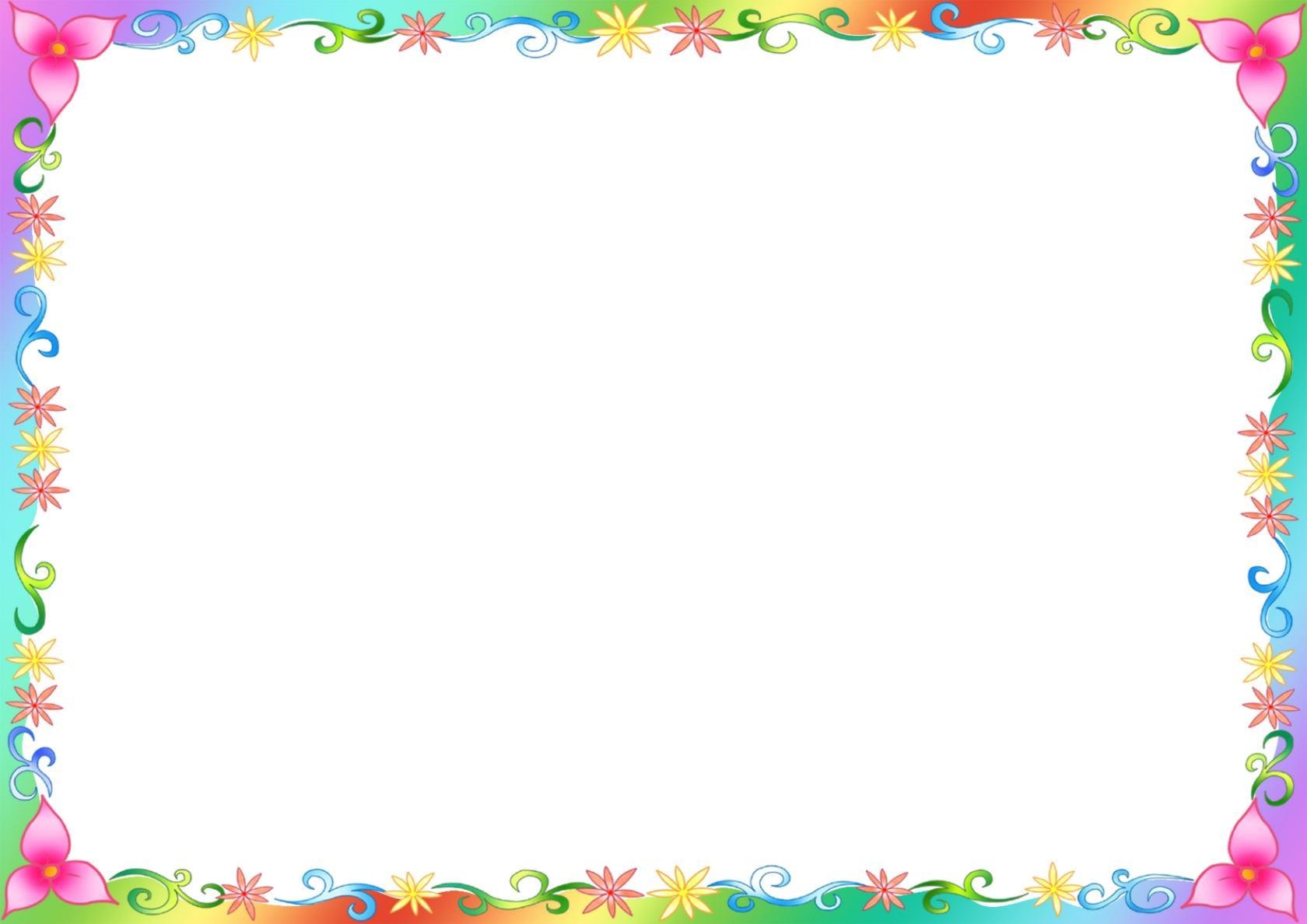 МК ДОУ д/с «Ласточка»

Семинар-практикум по теме:
«Технология проектного обучения»




Выполнила воспитатель 1-ой категории Тимофеева Т.Н.
Апрель 2024г
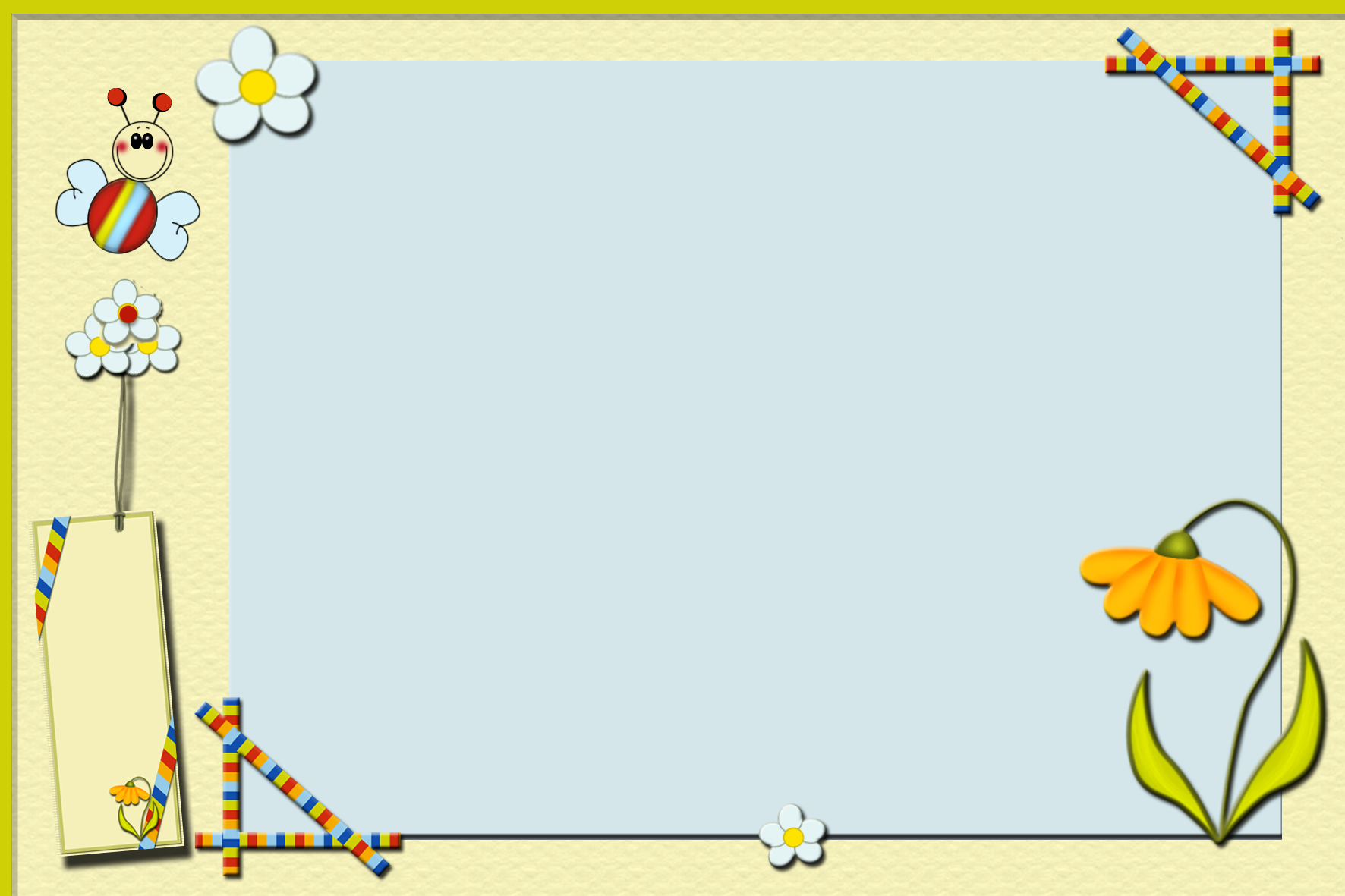 Цель: создание системы работы по внедрению технологии- «Метод проектов»

Задачи: 
-Совершенствовать педагогическое мастерство воспитателей.
-Способствовать развитию творчества и профессиональной активности педагогов и овладения технологий проектирования.
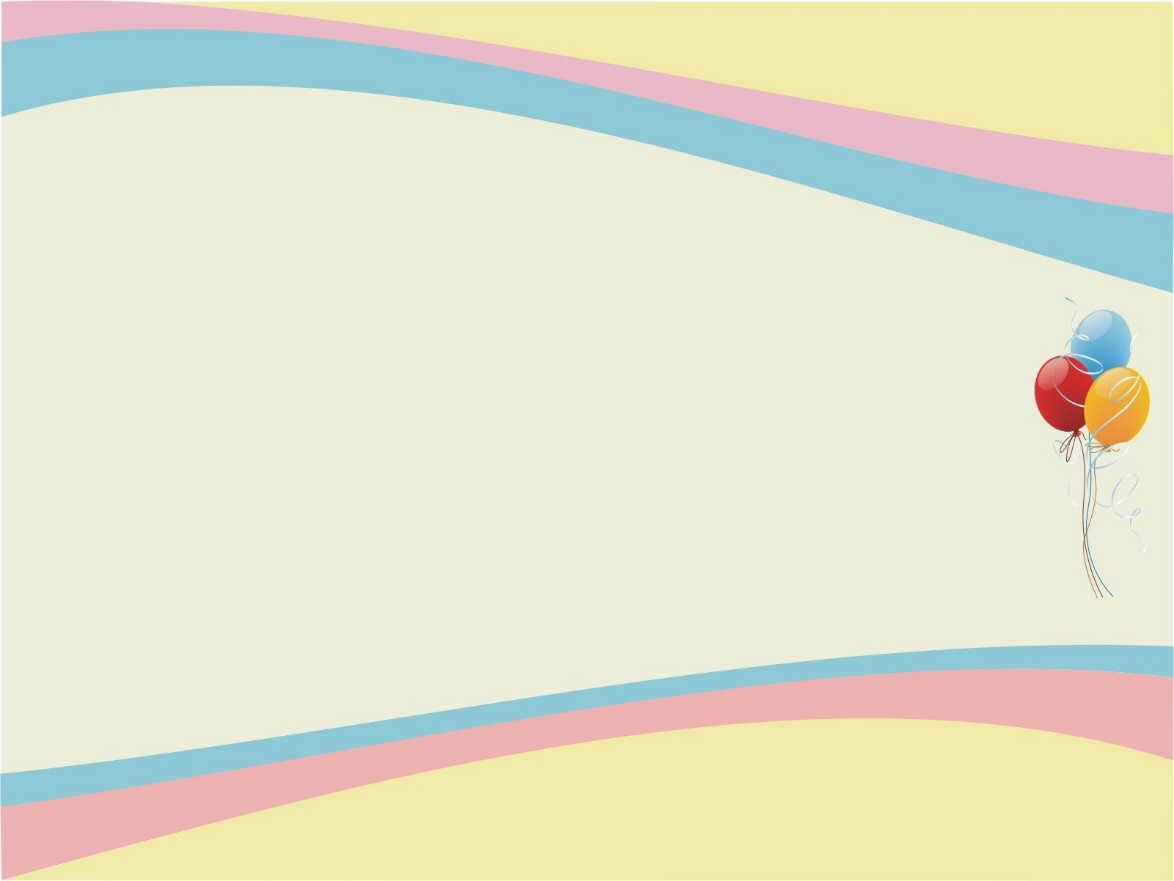 «Скажи мне, и я забуду, покажи мне, и я запомню, дай сделать, и я пойму».
Эта притча ещё раз нам напоминает, как важно формировать у дошкольников навыки исследовательской деятельности, развивать познавательную активность, самостоятельность, творчество. Все эти качества позволяет успешно реализовать проектная деятельность.
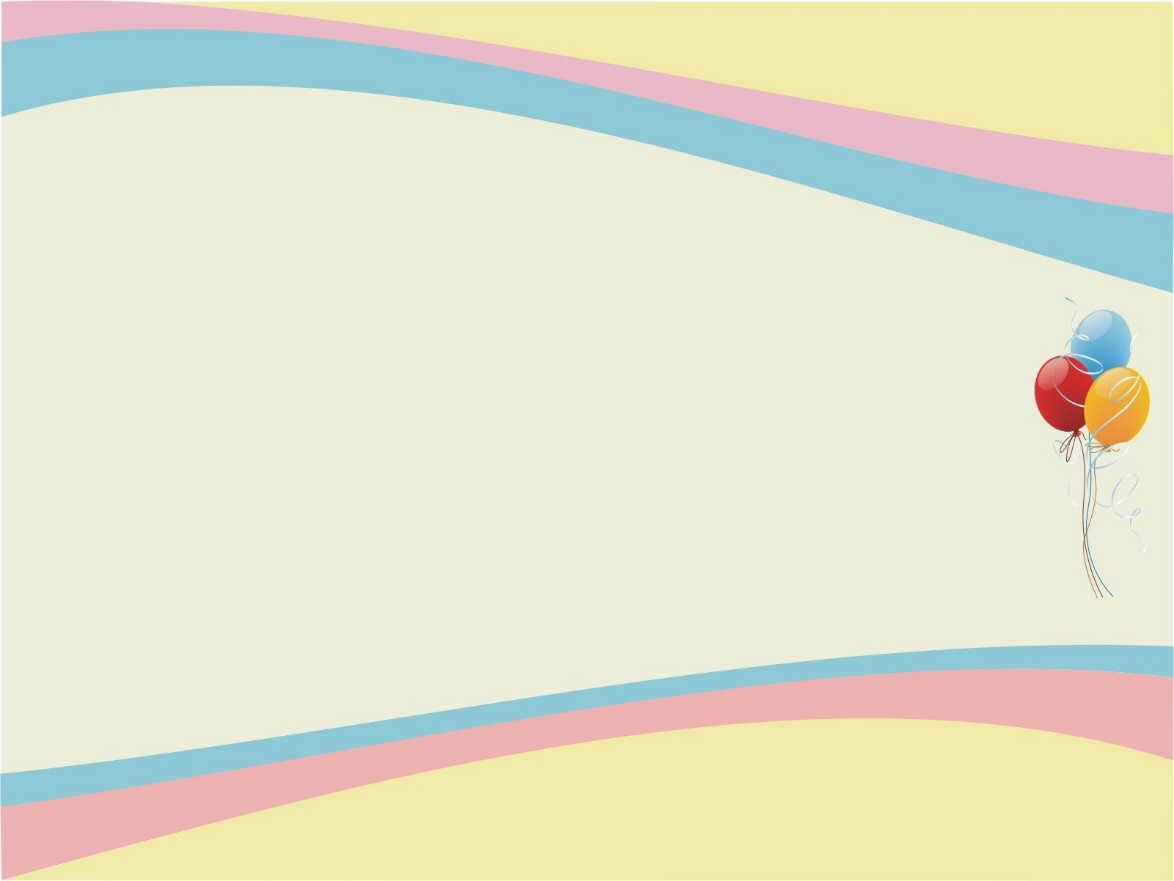 Проект – это Шесть «П»:
 Проблема.
 Проектирование или планирование
 Поиск информации. 
Продукт. 
Презентация
Портфолио. 
Способы разработки проектов:
 МОДЕЛЬ ТРЁХ ВОПРОСОВ
 МЕТОД МЫСЛИТЕЛЬНЫХ КАРТ
 СИСТЕМНАЯ ПАУТИНКА ПО ПРОЕКТУ
 ОБРАЗ «СЕМЬ МЫ»
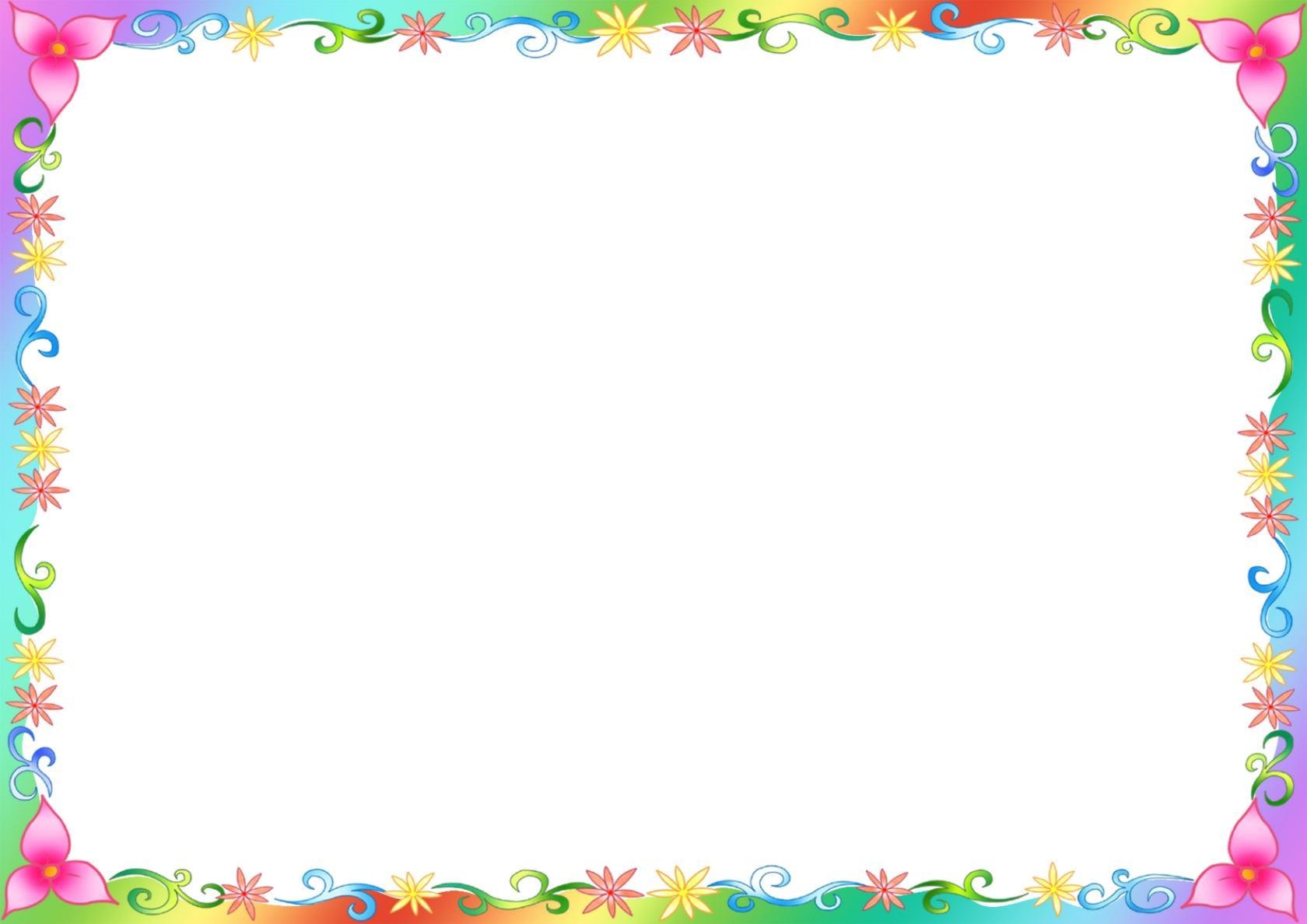 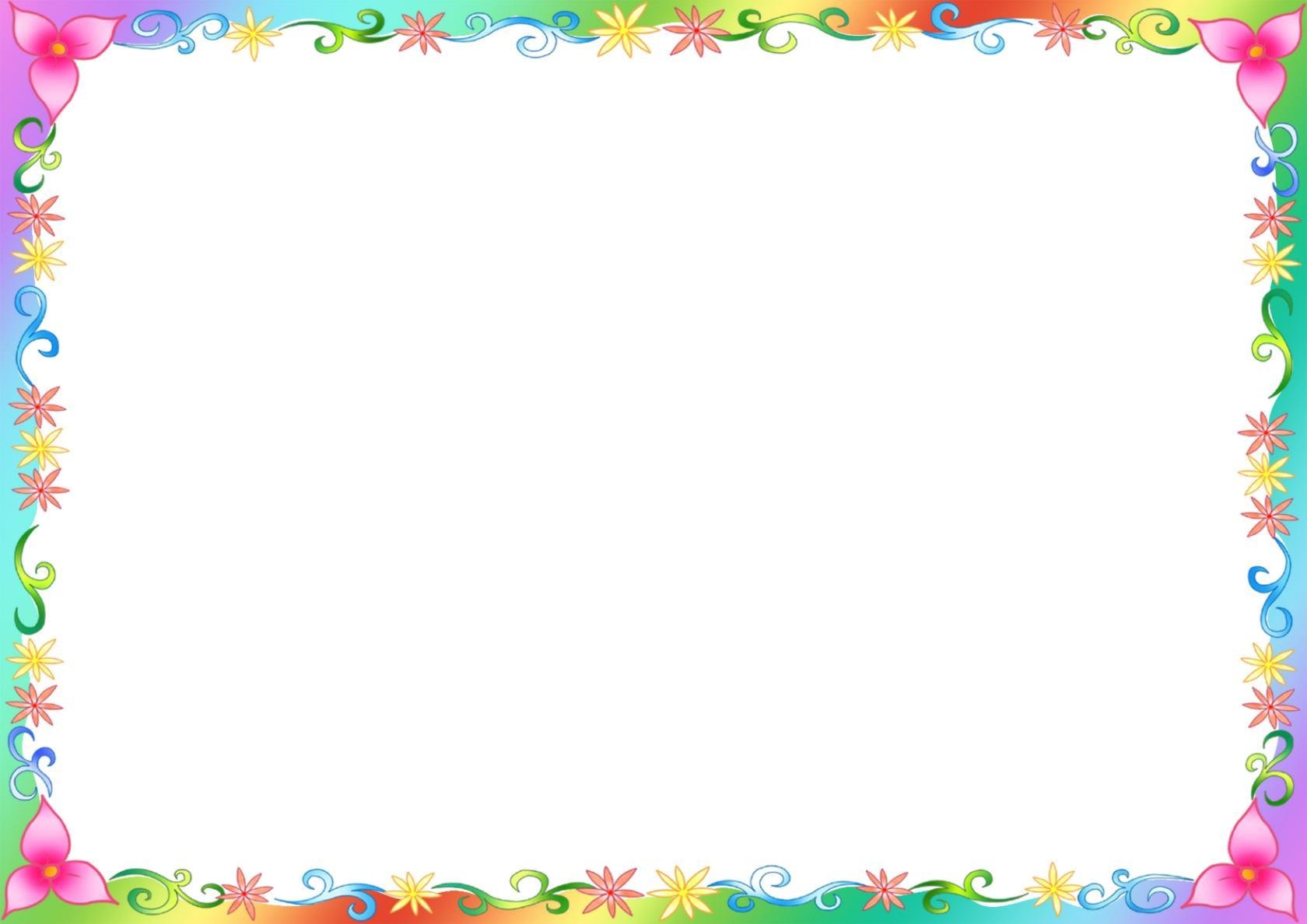 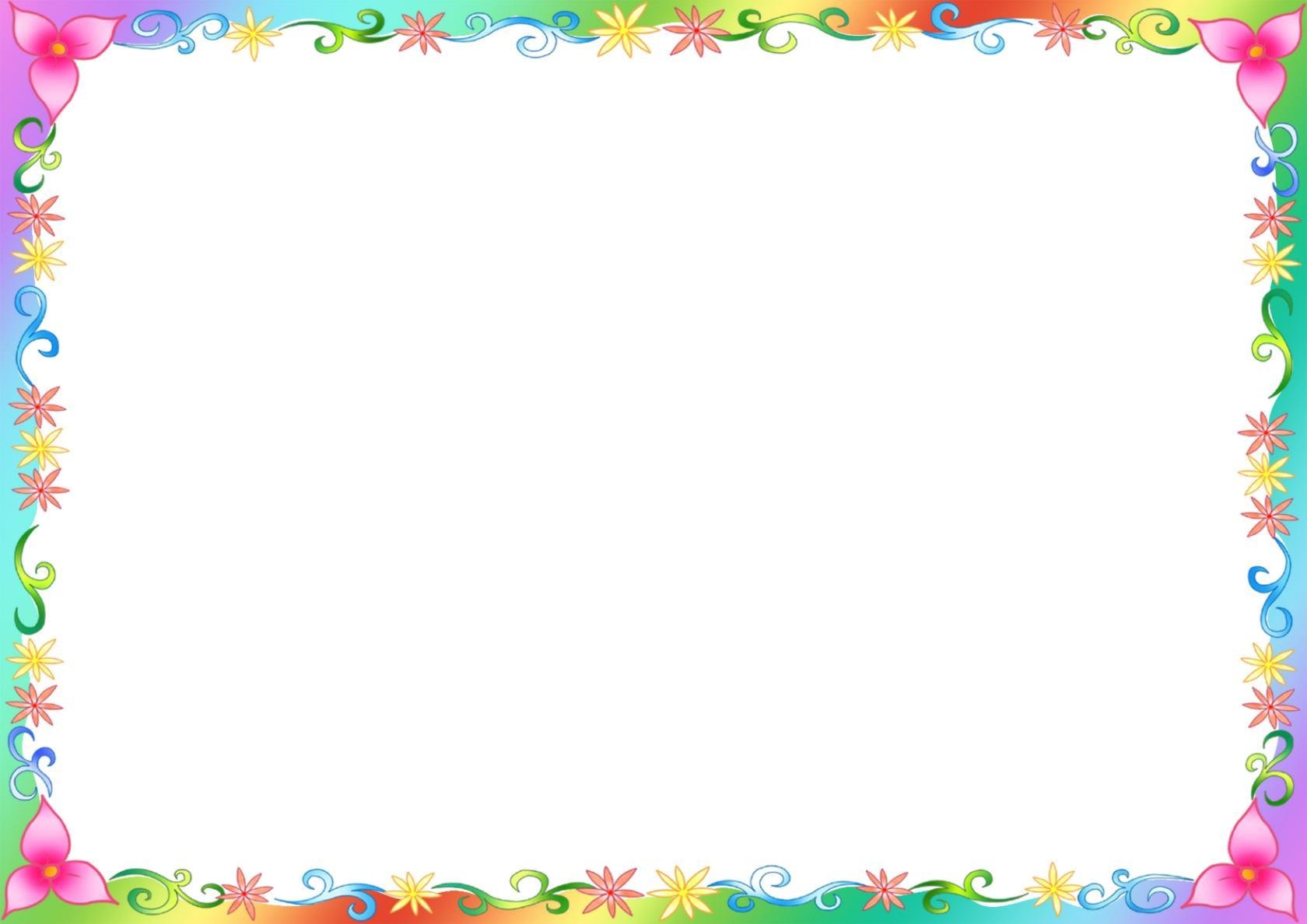 Образ "Семь мы"

1. Мы озабочены... (формулируется факт, противоречие, то, что
привлекает внимание).
2. Мы понимаем... (представляется осознанная проблема для
решения и ориентиры-ценности).
3.Мы ожидаем... (дается описание предполагаемых целей -
результатов).
4.Мы предполагаем... (представляются идеи, гипотезы).
5. Мы намереваемся... (контекст действий, планируемых
поэтапно).
6. Мы готовы... (даётся описание имеющихся ресурсов
различного характера).
7. Мы обращаемся за поддержкой... (представляется обоснование
необходимой внешней поддержки реализации проекта).